Beperkingen en stoornissen
Thema 11 Problemen en stoornissen – Les 4
Terugblik vorige les
Vier ontwikkelingsgebieden. Welke?
Motoriek
Spraak en taal
Sociale vaardigheden
Leervermogen


Diagnostic and Statistical Manual of Mental Disorder (DSM)
Lesdoelen
Aan het eind van deze les                                Aan het eind van deze les
            legt de student in                                      legt de student 2 van de 4
           eigen woorden uit                                     problemen bij het leren uit
         wat probleemgedrag is
Aan de slag
Opdracht 6 maken                          Nabespreken
11.1 Problemen bij het leren
Leerprobleem
Sprake van wanneer een leerproces stagneert
Geen aandoening
Verschillende oorzaken:
Externe factoren
Pedagogische benadering past niet bij leerstijl of persoonlijkheid van kind
Systeem-gerelateerd leerprobleem
11.1 Problemen bij het leren
Leerachterstand
Een kind dat gemiddeld presteert, raakt tijdelijk achterop in vergelijking met de gemiddelde leerling

Leervertraging
Tempo waarmee het kind zich ontwikkelt
Kan spontaan verdwijnen
11.1 Problemen bij het leren
Leerstoornis
Stoornis bij het leren die van binnenuit komt
Voor kinderen met leerstoornis onmogelijk om handelingen te automatiseren
Automatiseren?
Handeling uitvoeren zonder er steeds opnieuw over na te denken

Voorbeelden van leerstoornissen:
Dyslexie = “Een hardnekkig probleem met het aanleren en vlot toepassen van het lezen en/of spellen op woordniveau”. 
Dyscalculie = Problemen met het leren en automatiseren van basisvaardigheden van rekenen
11.1 Problemen bij het leren
Leerproblemen herkennen
Algemene signalen:
Zeer snel afgeleid
Kan niet lang werken aan een taak
Werkt de ene dag veel beter dan de ander
Lijkt opdrachten regelmatig niet te horen
Onthoudt slecht wat verteld wordt

Specifieke signalen  Zie blz. 208
11.2 Gedragsproblemen
Lastig/ongewenst gedrag
Gedrag dat de opvoeder niet wil
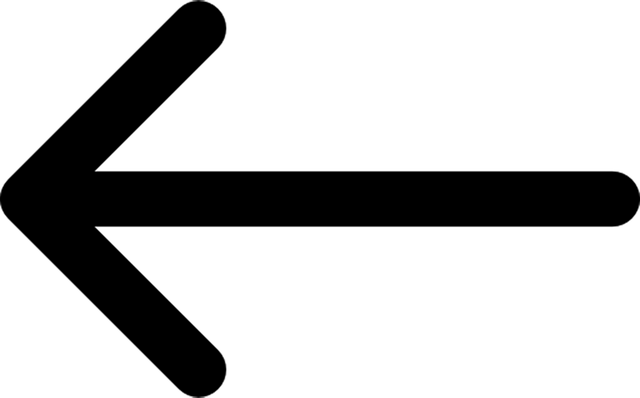 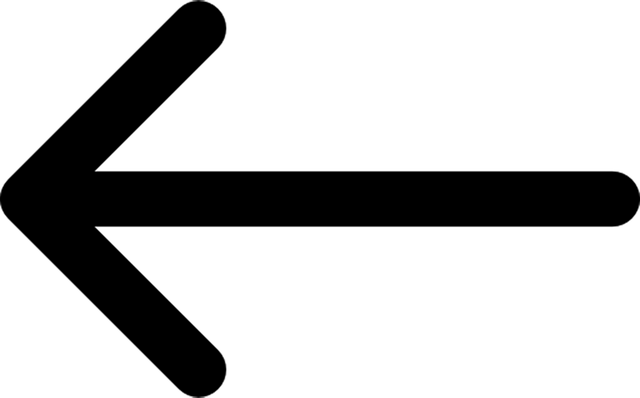 Probleemgedrag
Ongewenste gedrag een probleem wordt
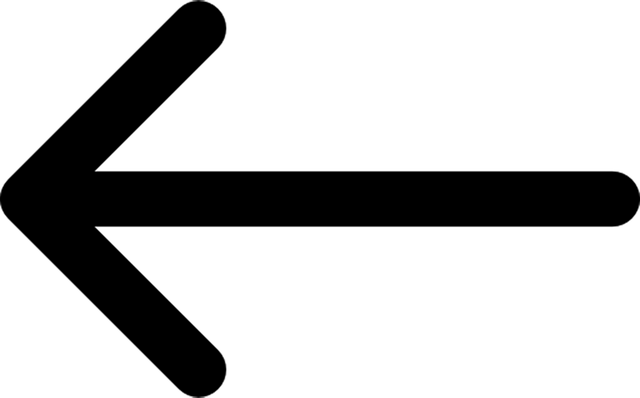 11.2 Gedragsproblemen
Probleemgedrag
Ongewenst gedrag dat een kind gedurende een langere periode regelmatig vertoont en storend is voor de omgeving

Externaliserend probleemgedrag = gedrag waarvan de omgeving last heeft
Internaliserend probleemgedrag = gedrag waarvan het kind zelf last heeft
Opdracht probleemgedrag
Beantwoord de volgende vragen en gebruik hierbij relevante theorie (boeken, internet, etc):
Hoe herken je probleem gedrag?
Hoe ga je om met probleem gedrag?
Hoe gaat de organisatie waar je stage loopt daarmee om?
Hoe ga je in gesprek met een kind met probleem gedrag over zijn gedrag?
Waar houd je rekening mee? Welke aandachtspunten? Wat werkt wel/niet?
Denk aan houding, woordenschat, verschillende leeftijden, soorten vragen
Lesdoelen
Aan het eind van deze les                                Aan het eind van deze les
            legt de student in                                      legt de student 2 van de 4
           eigen woorden uit                                     problemen bij het leren uit
         wat probleemgedrag is
huiswerk
Lezen boek Pedagogisch Werk 1 Thema 11.3, 11.4 en 11.5
Afmaken opdracht probleemgedrag